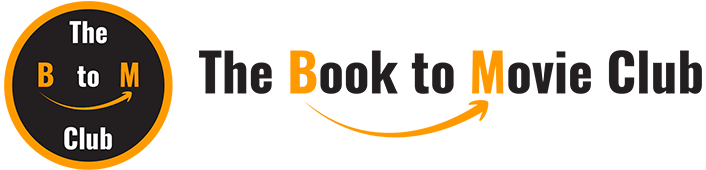 Fanny May
fannymay369@gmail.com
Why join/start any Club?
Meet people, Make new friends, Enhance community
In the US, loneliness (especially among men) is currently at epidemic levels
28% of older adults live alone. One in five Americans feel lonely and socially isolated*
Loneliness and social isolation can be as damaging to health as smoking 15 cigarettes a day*
The good news is that friendships reduce the risk of mortality or developing certain diseases and can speed recovery in those who fall ill.
Research shows being in a group makes you happy.
*https://www.hrsa.gov/enews/past-issues/2019/january-17/loneliness-epidemic



Two different methods of preparing the Statement of Cash Flows
https://www.hrsa.gov/enews/past-issues/2019/january-17/loneliness-epidemic

Calculation of the Cash Flow from Operating Activities using the Indirect Method
Why join/start any Club?
Clubs bring disparate interesting people together – people of different ages, ethnicities, life experiences, and outlooks.
You will get to know each other. More importantly, you will get to know yourself better. You will discover your own values, morals, and principles as well as your biases and prejudices.
Conversations in topic-focused clubs such as the Book to Movie Club are stimulating and invigorating without inciting anger, outrage, and other harmful emotions.
Why start/join a Book or Movie Club?
Reading good books or watching well-crafted movies and then discussing them in a close group is intellectually stimulating. It improves your brain – you have to think and reflect and it strengthens your social soft skills such as empathy – you have to see life from another point of view.
Reading books or watching movies offers a way to reflect on our society. It provides a “safe” context to discuss complex social issues
A Book Club or Movie Club pushes you to read books/watch movies that you otherwise wouldn’t read or watch
There are quite a few challenging books and movies that need to discussed, argued upon, and understood.
Enjoy “thematic” food and drinks
Why a Book to Movie Club? That is, why Adaptations?
In a Book to Movie Club we focus on adaptations – novels, short-stories, plays, and non-fiction books that have been adapted into movies and TV miniseries.
Do you know how many good movies and TV miniseries are adaptations?**
85% of all Academy Award-winning Best Pictures are adaptations
Nearly 50% of all made-for-TV movies are adaptations and 70% of Emmy Award winners are drawn from these films
83% of all TV miniseries are adaptations and 95% of Emmy Award winners are drawn from these films

**The Art of Adaptation by Linda Seger
Why a Book to Movie Club? That is, why Adaptations?
A Book to Movie Club adds new levels of analysis, discussion, and enjoyment
First, we read and discuss the book.  
Second, we discuss how we would adapt it to the screen, if we were the filmmaker/screeenwriter
Next, we watch the movie(s) and discuss how the director(s) and the screenwriter(s) adapted the book.
Finally, if the club members wish, we read and discuss the critics’ reviews of the book and the movie
Reading the novel and then watching and discussing its adaptation helps us develop a deeper understanding and appreciation of the novel and the art of filmmaking. 
Also, the discussions are richer and MORE FUN.
Laying the Foundations of your Book to Movie Club
What do you want to get out of the Book-to-Movie Club?
Should someone lead the discussion? If yes, who should lead the discussion?
Where will the Club meet?
How often will the Club meet?
How long should the meetings last?
How should the Club choose the next book/movie?
What are the rules of the Book to Movie Club?
The Lamorinda Book to Movie Club (An Example)
What do we want to get out of the Lamorinda Sound B to M Club?
Level One discussion – members’ emotional (and thoughtful) response to the book, movie, the characters’ actions and reactions.
How should the Club choose the next book/movie?
Initially by a vote from a list. (A list of books/movies by genre is provided in this presentation). No member should have seen the movie based on the book
Should someone lead the discussion? If yes, who should lead the discussion?
Yes. Every member of the group gets to be the Discussion Leader once.
The Discussion Leader will provide a non-spoiler synopsis of the book. The Discussion Leader may provide a few book-specific (non-spoiler) discussion questions. Alternatively, the group may rely on generic discussion questions (provided in this presentation)
The Lamorinda Sound Book to Movie Club (contd.)
Where will the Club meet?
At the Public Library
How often will the Club meet?
The Club will meet on the third Saturday(to discuss the book and its adaptation) and the fourth Saturday(to discuss the movie) of every month (at 2pm)
How long should the meetings last?
Both meetings will last for 1 ½ hours. Discussions can continue online
Rules of The Lamorinda Book to Movie Club - 1
Members will NOT watch the movie before reading and discussing the book and its possible adaptations.
Members will NOT read reviews of the book or the movie until after the group has finished discussing the book and the movie.
Members will respect the views of other members however contradictory and repulsive
Members will read the entire book/watch the entire movie consciously regardless of how difficult, boring, tedious, and painful it is and spend quality time thinking about it.
Members will come to the Club meetings with thoughts, feelings, opinions, criticisms and questions – beyond “I liked it” and “I did not like it” comments.
Members will resist consensus mentality and explore individual minority opinions with respect and enthusiasm.
Members will hug each other warmly after every meeting
Rules of The Lamorinda Book to Movie Club - 2
Members will strive to be:
Regular and on-time for the meetings
A good listener
Curious
Imaginative and creative
Flexible, kind, and Forgiving
Focused – stay on track during the discussions – we are in the Club to discuss the book and its adaptation, not Trump! Or Biden?
Sensitive – be able to “walk in the other’s shoes.” Both in the shoes of other members and the characters in the book and movie.
Friendly – Use member’s names (use name tags for the first few meetings, if necessary)
Funny – make us laugh, please!
Rules of The Puget Sound Book to Movie Club - 3
Some No-Nos:
No splinter discussions. Only one group discussion takes place.
No smoking
No guests
No children
No pets
No mobile phones (Ringer off); No talking on the phone during the meeting
No laptop, No web-surfing
No handiwork/No Knitting
No monopolizing the discussion
Anything else?
Role of the Discussion Leader
Every member of the group gets to be the Discussion Leader once.
The Discussion Leader will provide a non-spoiler synopsis of the book. The Discussion Leader may provide a few book-specific (non-spoiler) discussion questions.
The Discussion Leader may provide a brief biography of the author if it helps with the understanding of the novel, a list of characters (especially, if the character list is long and it is a complex novel/movie, and other guides, if they are helpful (such as a copy of a map, if the novel/movie involves travel and set in several locations)
The Discussion Leader will send a reminder email with the name of the book/movie, date/time of the meeting, address of the meeting, and if the group has agreed – details of food, beverage, and even dress.
The Discussion Leader will attend the meetings and manage the discussion – stop side conversations, make sure members comments are short and relevant, make sure each member gets a chance to speak, etc.
The Art of Discussion
Listen – Think – Participate
Total listening
Concentrate fully on what the speaker is saying
Avoid mentally formulating a verbal response before the speaker has finished
Fight the tendency to interrupt
Deep thinking (mostly done while reading/watching the book/movie
Ask questions:
Clarification – What happened? When did it happen? Where did it happen? What is the author/protagonist saying? What was the character feeling/thinking/really saying?
Penetration – Why did the protagonist do/say? Why did the author …?
Assessment – Was the author/protagonist wrong/right in …?
Active participation
Stay relevant
Be polite. Remember: Your opinion, not you, is being discussed
Levels of Discussion
First level of discussion – emotional responses to the character’s actions and reactions
Where assessing actions and reactions engenders value judgments – ethical and moral evaluations that are dependent on individual members’ personalities, experiences, mindsets, and knowledge
Where the story and the (fictional) characters pushes members to understand and sometimes confront the moments and possibilities and tragedies and triumphs of their own lives
Where delving deeper opens up areas of discussion such as pop culture, psychology, philosophy, history, science, and art. Avoid politics and sensitive topics, if possible.
Levels of Discussion
Second level of discussion – examine the literary merit of the novel and the technical/creative aspects of the film-making process
Examining the literary merit of the novel. Understanding the novel and the appreciation of the art of writing and close reading.
Examine and compare the basic elements of the novel and the film - theme, plot and narrative structure, point of view, characterizations, imagery and descriptions, and the use of irony, symbols, motifs.
Discover and examine the complex art of filmmaking, including production design, special effects, cinematography, film editing, sound effects and music, dialogue, acting, and directing.
Genres: Drama
A Clockwork Orange – 1971
An Education -2009
Grapes of Wrath -1940
Gods and Monsters – 1998 (Father of Frankenstein by Christopher Bram)
Kiss of the Spider Woman – 1985
Moonlight – 2016 (In Moonlight Black Boys Look Blue by Tarell Alvin McCraney)
Mudbound – 2017
Notes on a Scandal – 2006
Requiem for a Dream – 2000
Room -2015
Sophie’s Choice - 1982
The Accidental Tourist – 1988
The Cider House Rules – 1999
Genres: Drama (contd.)
The Color Purple – 1985
The Hours – 2002
The Shawshank Redemption – 1994 (Rita Hayworth and Shawshank Redemption by Stephen King)
The Sweet Hereafter – 1997
To Kill a Mockingbird – 1962
Genres: Biographical Drama
12 Years a Slave – 2013
127 Hours – 2010 (Between a Rock and a Hard Place by Aron Ralston)
A Beautiful Mind – 2001
BlackkKlansman – 2019
Can you Ever Forgive Me? – 2018
Capote – 2005
In the Name of the Father – 1993 (Proved Innocent: The Story of Gerry Conion of the Guilford Four by Gerry Conion)
Lion – 2016 (A Long Way Home by Saroo Brierley)
Molly’s Game – 2017
My Left Foot - 1989
The Boy who Harnessed the Wind – 2019
The Diving Bell and the Butterfly – 2007
The Social Network – 2010 (The Accidental Billionaires by Ben Mezrich)
The Theory of Everything – 2014 (Traveling to Infinity: My Life with Stephen by Jane Hawking)
This Boy’s Life – 1993
The Wolf of Wall Street - 2013
Genres: Historical Drama/DocuDrama
All the President’s Men - 1976
Apollo 13 – 1995 (Lost Moon: The Perilous Voyage of Apollo 13 by Jim Lovell and Jeffrey Kluger)
Argo – 2012 (The Master of Disguise by Tony Mendez)
Gone with the Wind - 1939
Lincoln – 2012 (Team of Rivals: The Political Genius of Abraham Lincoln by Doris Kearns Goodwin)
Munich – 2005 (Vengeance by George Jonas)
Quiz Show – 1994 (Remembering America: A Voice from the Sixties by Richard Goodwin)
Reversal of Fortune – 1990
Schindler’s List – 1993 (Schindler’s Ark by Thomas Keneally)
The Crucible – 1996 
The Imitation Game – 2014 (Alan Turing: The Enigma by Andrew Hodges)
There will be Blood – 2007 (Oil! by Upton Sinclair)
Genres: Romantic Drama
Atonement – 2007
Brokeback Mountain – 2005
Brooklyn – 2015
Call me by your Name – 2017
Carol – 2015 (The Price of Salt by Patricia Highsmith)
Dr. Zhivago – 1965
If Beale Street Could Talk – 2018
Leaving Las Vegas - 1995
Lolita – 1962, 1997
Sense and Sensibility – 1995
Silver Linings Playbook – 2012
The English Patient – 1996
The Prime of Miss Jean Brodie – 1969
The Remains of the Day – 1993
Genres: Comedy-Drama
About a Boy – 2002
Adaptation – 2002 (The Orchid Thief by Susan Orlean)
Election – 1999
Forrest Gump – 1994
Nobody’s Fool – 1994
One Flew Over the Cuckoo’s Nest - 1975
Prizzi’s Honor – 1985
Sideways – 2004
Slumdog Millionaire – 2008 (Q&A by Vikas Swarup)
The Big Short – 2015 (The Big Short: Inside the Doomsday machine by Michael Lewis)
The Descendants – 2011
The Devil Wears Prada – 2006
The Disaster Artist – 2017
The Player – 1992
Trainspotting – 1996
Up in the Air – 2009
Genres: Classic Literature
A Room With a View – 1985
Age of Innocence – 1993
Far from the Madding Crowd – 1967, 2015
Great Expectations – 1946, 1998, 2012
Howard’s End – 1992
Jane Eyre – 2011, …
Les Miserables – 2012, …
Little Dorrit – 1987
Little Women – 1994, 2019, …
Moby Dick – 1956
Pride & Prejudice – 1940, 2005, …
Wuthering Heights – 1939, 2012, …
Genres: Shakespeare
Hamlet – 1948 (Dir/Act: Sir Laurence Oliver)
Hamlet – 1990 (Dir: Franco Zeffirelli, Act: Mel Gibson)
Hamlet – 1996 (Dir/Act: Kenneth Branagh)
Henry V – 1944 (Dir/Act: Sir Laurence Oliver)
Henry V – 1989 (Dir/Act: Kenneth Branagh)
Macbeth – 2015 (Dir: Justin Kurzel)
Macbeth -1971 (Dir: Roman Polanski)
Men of Respect – 1990 (Macbeth)
Throne of Blood – 1957 (Macbeth)
Romeo and Juliet – 1968 (Dir: Franco Zeffirelli)
Romeo and Juliet – 1996 (Dir: Baz Luhrmann)
West Side Story – 1961 (Romeo and Juliet)
Ran – 1985 (King Lear)
Genres: War
A Bridge Too Far – 1977
All Quiet on the Western Front – 1930
American Sniper – 2014
Apocalypse Now – 1979 (Heart of Darkness by Joseph Conrad)
Beasts of No Nation – 2015
Black Hawk Down – 2001
Born on the Fourth of July – 1989
Come and See – 1985 (I am from the Fiery Village by Ales Adamovich)
Das Boot – 1984
Full Metal Jacket – 1987 (The Short Timers by Gustav Hasford)
M*A*S*H – 1970
Paths of Glory – 1957
The Bridge on the River Kwai – 1957
The Eagle Has Landed – 1976
The Longest Day – 1962
The Pianist – 2002
Thin Red Line – 1998
Where Eagles Dare – 1968
Genres: Western
Dances with Wolves – 1990
Hombre – 1967
Shane – 1953
The Assassination of Jesse James by the Coward Robert Ford - 2017
The Last of the Mohicans – 1992
The Ox-Bow Incident – 1943
The Shootist – 1976
True Grit – 1969, 2010
True History of the Kelly Gang – 2019
Genres: Suspense/Thriller
A History of Violence – 2005 (Graphic novel adaptation)
Brighton Rock – 1948, 2011
Captain Philips – 2013 (A Captain’s Duty by Richard Philips)
Gone Girl – 2014
Jackie Brown – 1997 (Rum Punch by Elmore Leonard)
No Country for Old Men – 2007
Silence of the Lambs – 1991
The 39 Steps – 1935, 1978
The Constant Gardener – 2005
The French Connection – 1971
The Fugitive – 1993
The Girl with a Dragon Tattoo – 2009, 2011
The Manchurian Candidate – 1962, 2004
The Spy who came in from the Cold – 1965
The Talented Mr. Ripley – 1999
Tinker, Tailor, Soldier, Spy – 2011
Genres: Detective/Mystery
Gone Baby Gone – 2007
Les Diaboliques – 1955 (She was No More by Boileau-Narcejac)
Murder on the Orient Express – 1974, 2017
Rebecca – 1940
The Big Sleep – 1946
The DaVinci Code – 2006
The Maltese Falcon – 1941
Three Days of the Condor – 1975 (Six Days of the Condor by James Grady)
To Catch a Thief – 1955
Vertigo – 1958 (From Among the Dead by Boileau-Narcejac)
Winter’s Bone – 2010
Genres: Crime/Gangster
A Simple Plan – 1998
Black Mass - 2015
City of God – 2002
Donnie Brasco – 1997 (Donnie Brasco: My Undercover Life in the Mafia by Joseph Pistone & Richard Woodley)
Godfather(Part 1) – 1972, Godfather(Part 2) – 1974
Goodfellas – 1990 (Wiseguy by Nicholas Pileggi)
LA Confidential – 1997
Mystic River – 2003
Out of Sight – 1998
Serpico - 1973
The Grifters – 1990
The Maltese Falcon – 1941
Genres: Horror
American Psycho – 2000
Audition – 1999
Don’t Look Now – 1973
Hellraiser – 1987 (The Hillbound Heart by Clive Barker)
Jaws – 1975
Psycho – 1960
Ring – 1998, 2002
Rosemary’s Baby – 1968
The Birds - 1963
The Exorcist – 1973
The Haunting – 1963 (The Haunting of Hill House by Shirley Jackson)
The Shining – 1980
The Woman in Black – 2012
Genres: Fantasy/Science Fiction
Babe – 1995 (The Sheep-Pig by Dick King-Smith)
Big Fish – 2004
Blade Runner – 1982 (Do Androids Dream of Electric Sheep by Philip K Dick)
Harry Potter Series
Life of Pi – 2012
The Hobbit: An Unexpected Journey – 2012
The Hobbit: The Battle of the Five Armies – 2014
The Hobbit: The Desolation of Smaug – 2013
The Hunger Games – 2012
The Hunger Games: Catching Fire – 2013
The Lord of the Rings: The Fellowship of the Ring – 2001
The Lord of the Rings: The Return of the King – 2003
The Lord of the Rings: The Two Towers – 2002
The Martian - 2015
Genres: Sports
A River Runs Through it – 1992
Bang the Drum Slowly – 1973
Eight Men Out – 1988
Fight Club – 1999
Friday Night Lights – 2004
Kes – 1969 (A Kestrel for a Knave by Barry Hines)
Moneyball – 2011
Pumping Iron – 1977
Raging Bull – 1980
Seabiscuit – 2003
The Blind Side – 2009 (The Blind Side: Evolution of a Game by Michael Lewis)
The Damned United – 2009 (The Damned Utd by David Peace)
The Natural – 1984
Genres: Animated
A Christmas Carol – 1997, 2009
Bambi – 1942
Charlotte’s Web – 1973
Coraline -2009
Fantastic Mr Fox – 2009
How to Train Your Dragon – 2010
Shrek – 2001
The Brave Little Toaster – 1987
The Hunchback of Notre Dame – 1996
The Jungle Book – 1967, 2016, …
The Lord of the Rings – 1978
The Old Man and the Sea - 1999